A Sequential Abstraction for Data-parallelism in Hardware Accelerators
Akash Gaonkar  --   05/2021
1
Today’s applications use data-parallel operations
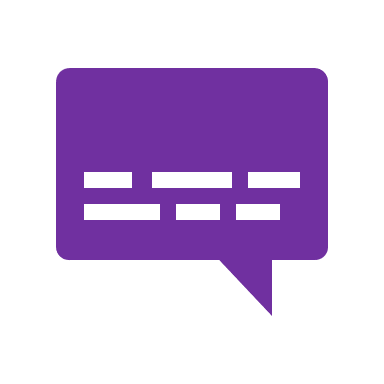 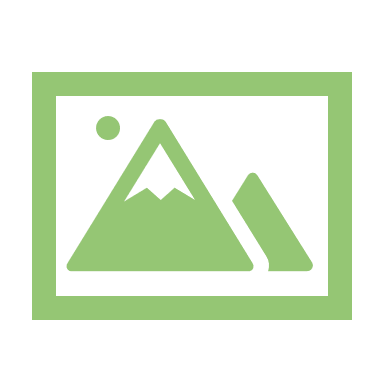 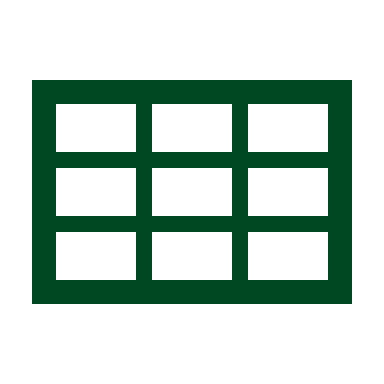 e.g., Max-pooling
e.g., Part-of-speech Tagging
e.g., Gaussian Blur
Natural Language Processing (NLP)
Image Processing
Machine Learning
Demand for efficiency => custom hardware (called accelerators)
2
[Speaker Notes: In today’s society, we are increasingly needing to perform data-parallel operations, for various applications, including image processing, machine learning, and natural language processing (NLP).
In machine learning in particular, ever-larger models and datasets require operations to be as efficient as possible, leading to design of custom hardware (called accelerators) optimized for machine learning.]
Compilation to Hardware Accelerators
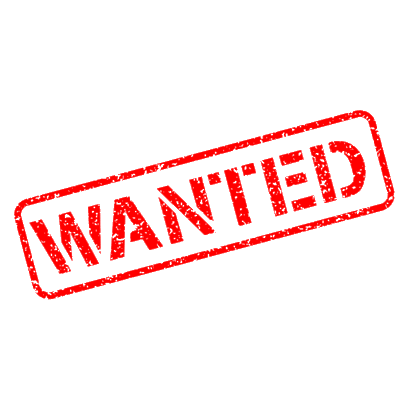 Compiler IR(e.g. Relay IRModule)
Applications provided in different DSLs
Heterogeneous hardware backends
Executable/ runtime w/HW
?
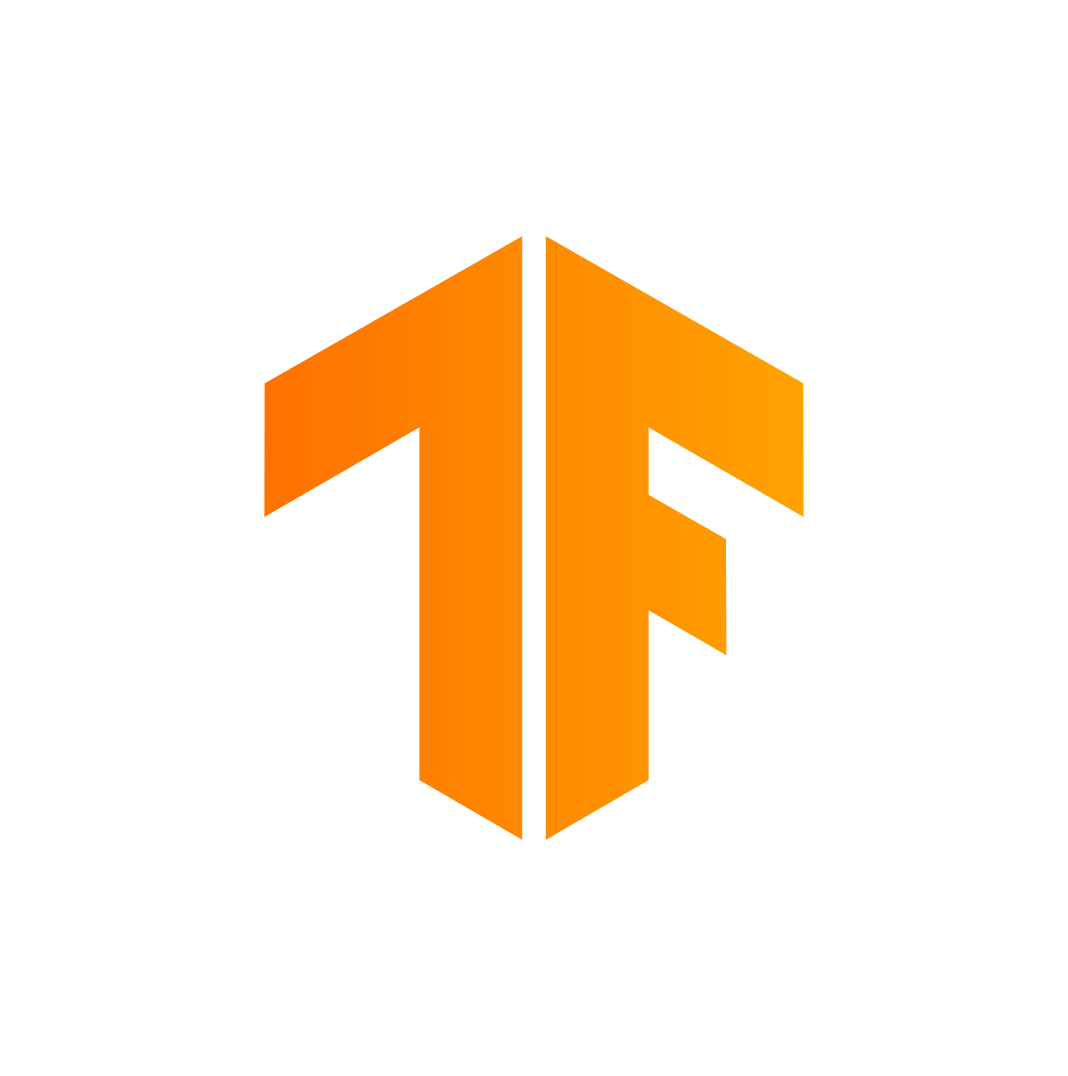 ; CPU instructions
CMP   r0, r1
SUBGT r0, r0, r1
BNE   loop
; Access accel 1 (MMIO)
STR   r2, 0xffff0000
LDR   r3, 0xffff0010
; Access accel 2 (MMIO)
STR   r4, 0xffff0100
LDR   r5, 0xffff0110
; CPU instructions
MOV   r3, r2
SUBGT r0, r0, r1
B     lr
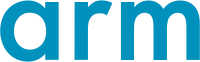 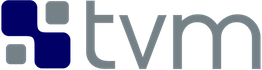 General purpose
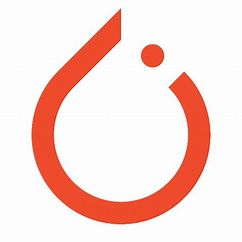 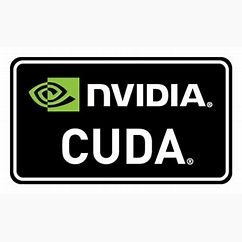 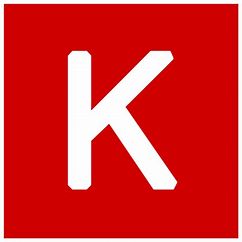 huge gap!
FlexASR
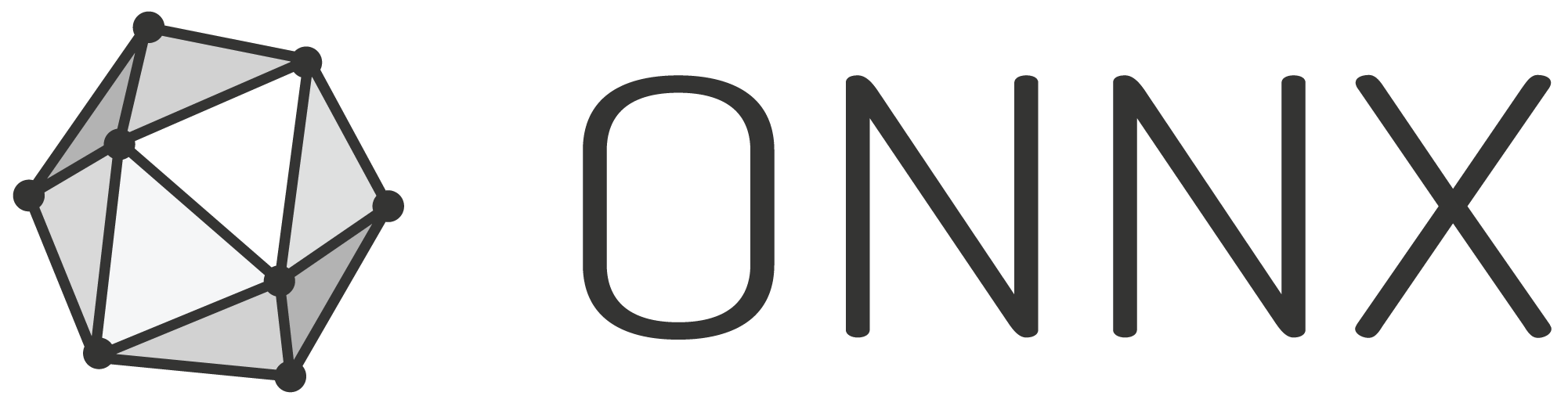 HLSCNN
No semantics for MMIO load/stores
Granularity mismatch
Custom numerics + memory
Application specific
NVDLA
VTA
[Speaker Notes: This gap is the target of the Princeton ILA group (led by Sharad Malik). Emphasize these are loads and stores with meaning and side-effects (MMIO instructions). Know 3 challenges mentioned in CASES paper.]
Instruction Level Abstraction (ILA)
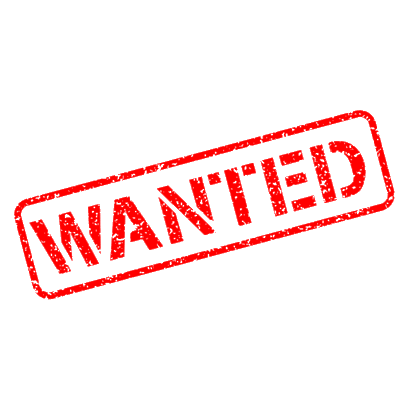 Compiler IR(e.g. Relay IRModule)
Applications provided in different DSLs
Heterogeneous hardware backends
Executable/ runtime w/HW
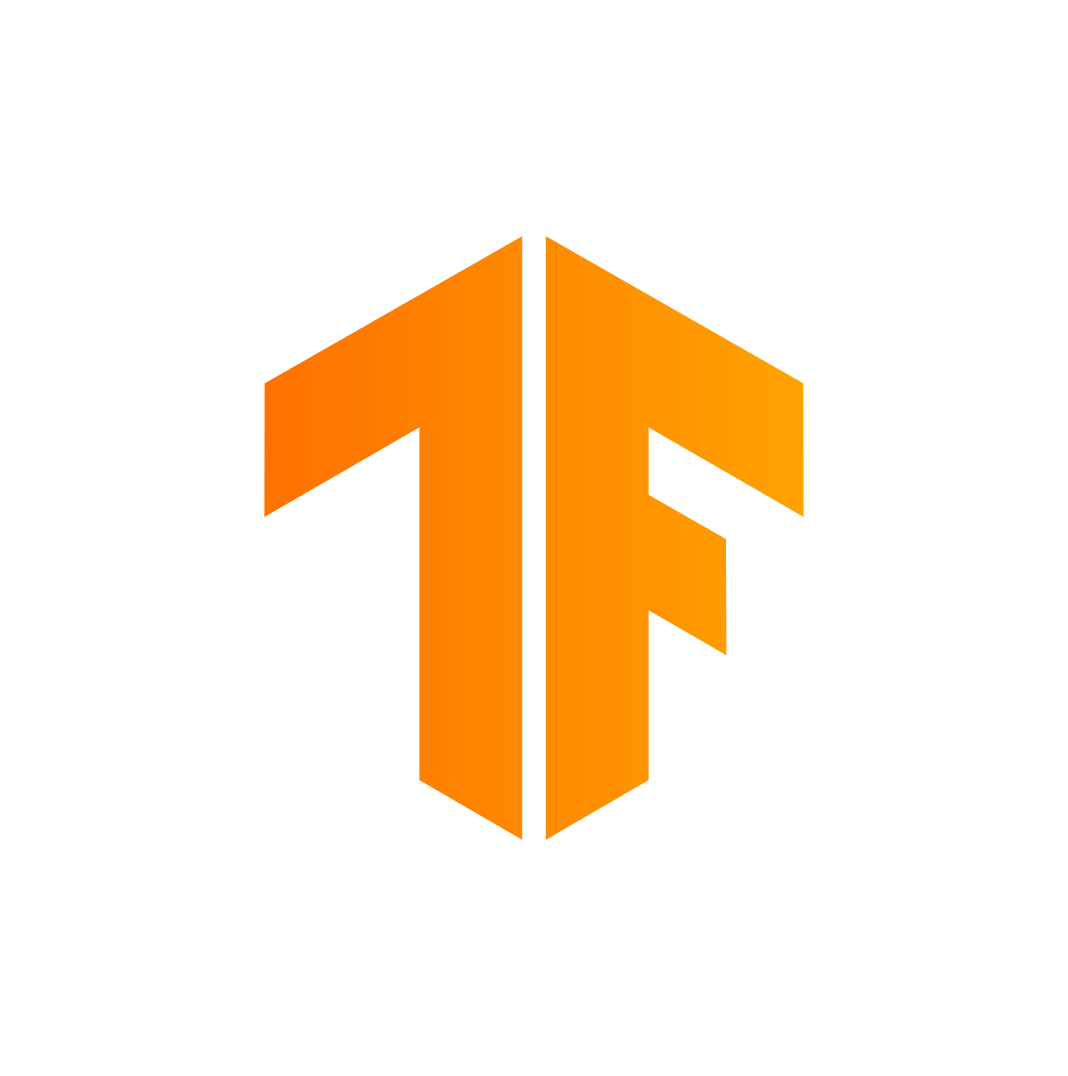 ; CPU instructions
CMP   r0, r1
SUBGT r0, r0, r1
BNE   loop
; Access accel 1 (MMIO)
STR   r2, 0xffff0000
LDR   r3, 0xffff0010
; Access accel 2 (MMIO)
STR   r4, 0xffff0100
LDR   r5, 0xffff0110
; CPU instructions
MOV   r3, r2
SUBGT r0, r0, r1
B     lr
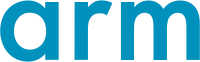 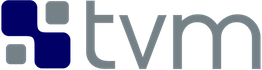 General purpose
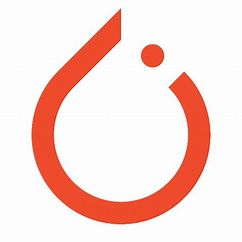 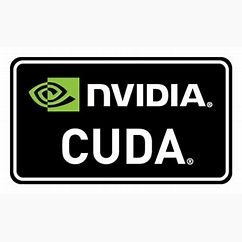 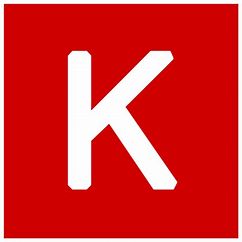 FlexASR
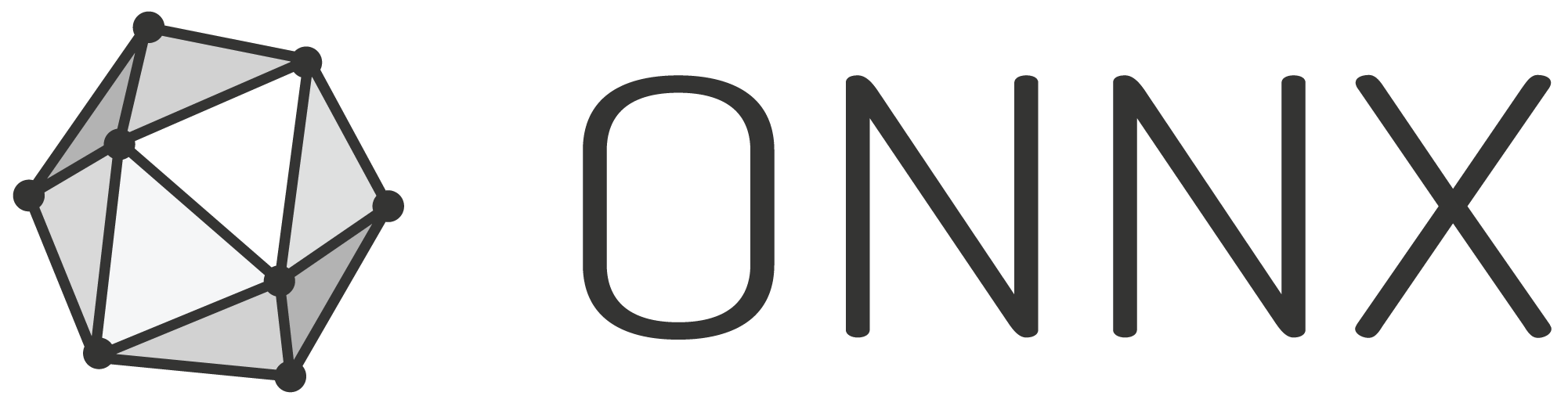 HLSCNN
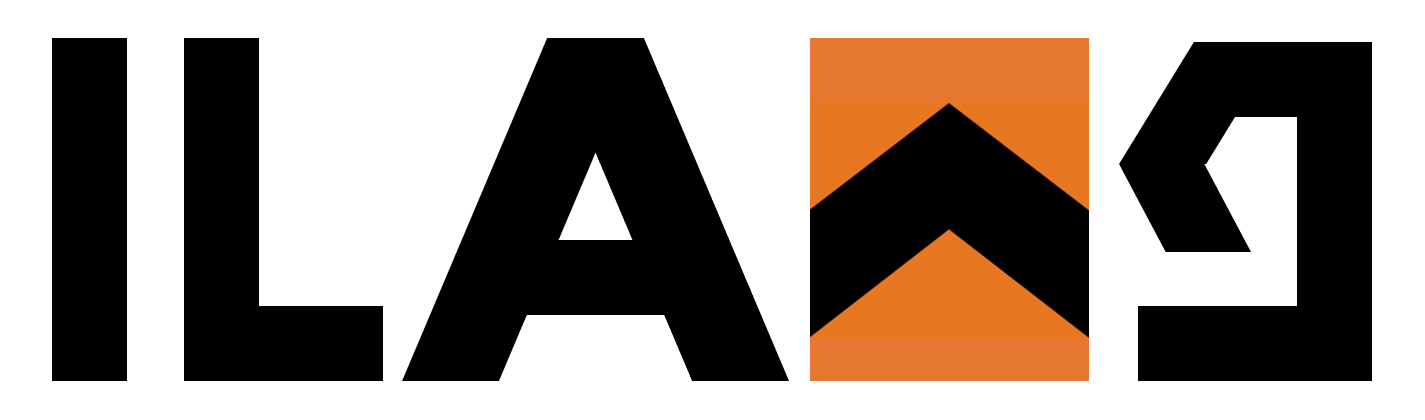 Application specific
NVDLA
VTA
Instruction Level Abstraction (ILA) model
Instructions are commands at the MMIO interface of accelerators
Verified lifting of hardware operations
Huang, Bo-Yuan, et al. "ILAng: a modeling and verification platform for SoCs using instruction-level abstractions." International Conference on Tools and Algorithms for the Construction and Analysis of Systems. Springer, Cham, 2019.
Instruction Level Abstraction (ILA)
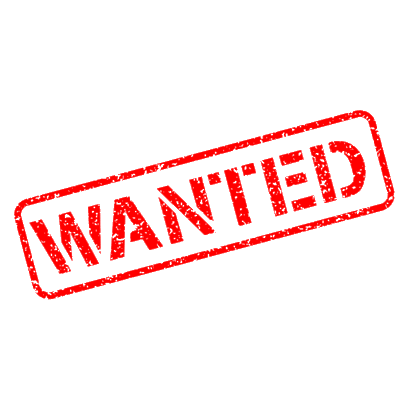 Relay-to-HW mapping via ILA models
Compiler IR(e.g. Relay IRModule)
Applications provided in different DSLs
Heterogeneous hardware backends
Executable/ runtime w/HW
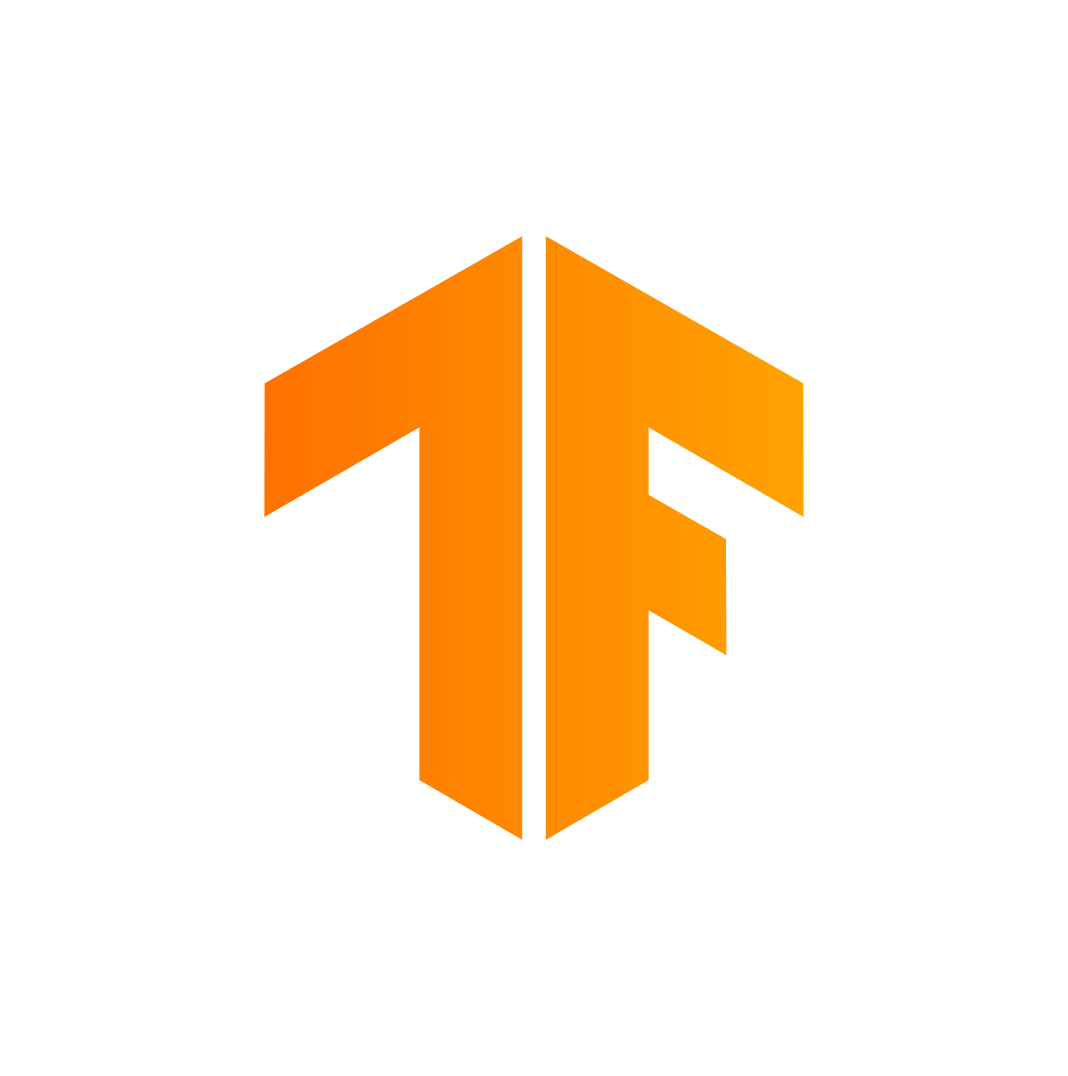 ; CPU instructions
CMP   r0, r1
SUBGT r0, r0, r1
BNE   loop
; Access accel 1 (MMIO)
STR   r2, 0xffff0000
LDR   r3, 0xffff0010
; Access accel 2 (MMIO)
STR   r4, 0xffff0100
LDR   r5, 0xffff0110
; CPU instructions
MOV   r3, r2
SUBGT r0, r0, r1
B     lr
FlexASR func A:
instr. 1 (STR r2, 0xffff0000)
instr. 2 (LDR r3, 0xffff0010)
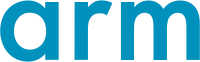 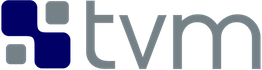 General purpose
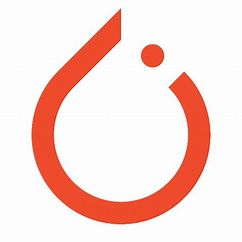 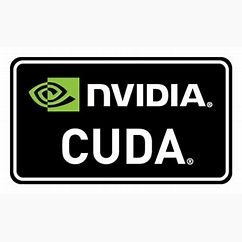 FlexASR func B:
instr. 3 (STR r2, 0xffffaa00)
instr. 4 (LDR r3, 0xffffaabb)
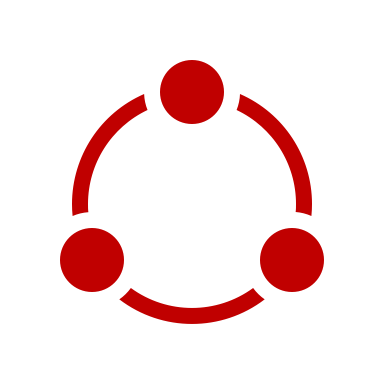 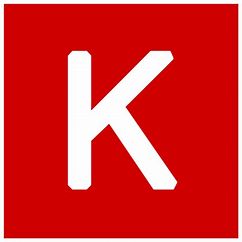 FlexASR
NVDLA func C:
instr. 5 (STR r4, 0xffff0100)
instr. 6 (LDR r5, 0xffff0110)
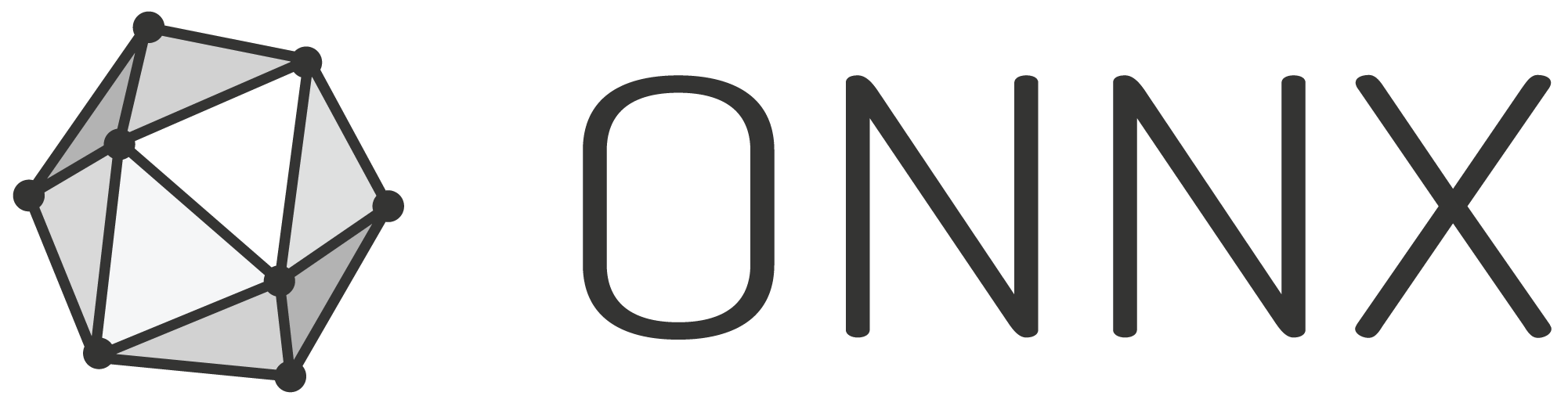 HLSCNN
Application specific
NVDLA
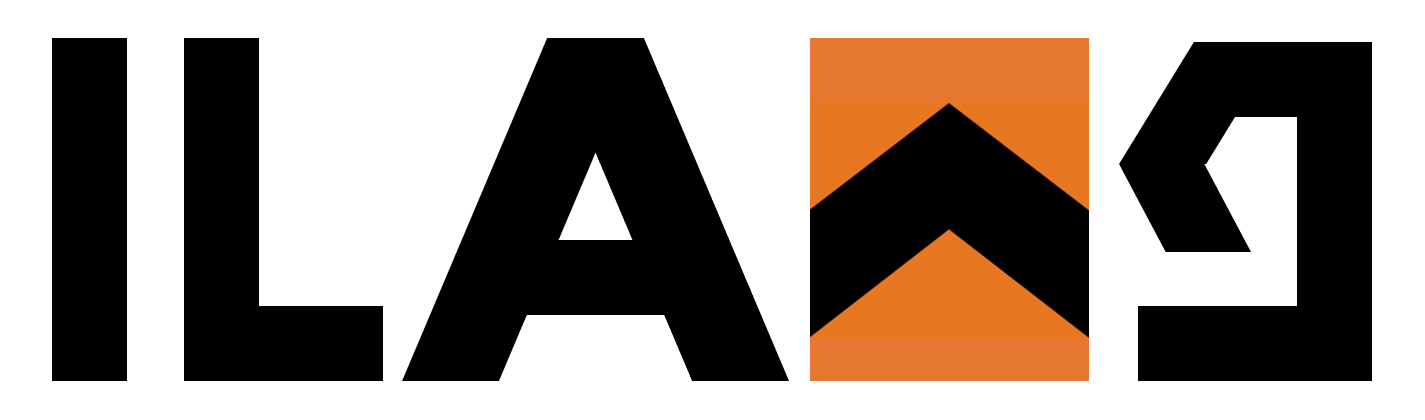 VTA
I extend the ILA methodology to model hardware data-parallelism.
Outline
Background: Instruction Level Abstraction (ILA)
SIMD (Single Instruction, Multiple Data) Instructions
Nested SIMD Instructions, SIMD Transformations
Key Points
Related Work
Future Work
6
Addressing the Specification Gap
Slide Credit: Sharad Malik
Lessons from Processor 
Instruction Set Architecture (ISA)
ISA
Specifies visible state
   - abstracts details
Modular specification
   - set of instructions
,  ILA
HW Abstraction
Software view of hardware
Defines semantics for SW interactions with HW
Enables SW verification
ISA        .
,  ILA
HW Specification
Specification for HW implementation
Enables implementation verification
Enables HW upgrades
ILA: Instruction-Level Abstractions
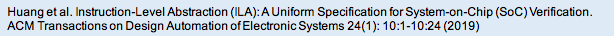 7
[Speaker Notes: Say ILA from Sharad Malik’s group “viewing upwards”, “viewing downwards”,   (note to self: visible and persistent state – e.g. pipeline registers are not visible state)]
Background: Instruction Level Abstraction (ILA)
Modified from Huang et al. TODAES’18: elided instruction fetching.
8
[Speaker Notes: If hierarchy needed, mention in the last bullet, “ILA also supports hierarchy”
To explain: ILAs model a piece of hardware as a labeled state transition system. On types: note that these are traditional types for hardware models, which have never needed to describe operations on large complex pieces of data – that is until accelerators, and data-parallel accelerators in particular, started including somewhat custom representations of vectors and matrices with added complications like tiling.]
Example ILA for an AES Accelerator
AES Block Encryption
Specifies visible state
- architectural register
- memory
Modular specification
- set of instructions
Instruction specification
- update to architectural states
Visible State
Address
Length
Interconnect
Interface
Key
Counter
Status
9
[Speaker Notes: Can note that START_ENCRYPT is a special MMIO write, note that many instructions are for config. Can use Tau[i] to point out Address is a state variable and cmd_data is an input]
Key themes in current ILA methodology
ILA bridges the hardware-software boundary
ILAs allow us to formally reason about both hardware and software
This lets us verify properties about the interaction between an accelerator and a program
ILA maintains sequential programming abstractions
ILAs have a single thread of control
ILAs are deterministic: after fetching input, exactly one instruction’s decode condition holds

How do we extend ILA to model data-parallelism in accelerators?
Can we maintain the view of sequential abstractions (to ease verification)?
10
[Speaker Notes: On point 1, mention serves as both a specification and an abstraction
Can verbally say what the savings are. “We don’t want our verifier to have to start reasoning about interleavings – it’s too expensive.”]
Outline
Background: Instruction Level Abstraction (ILA)
SIMD (Single Instruction, Multiple Data) Instructions
Nested SIMD Instructions, SIMD Transformations
Key Points
Related Work
Future Work
11
Challenge example: FlexASR Accelerator
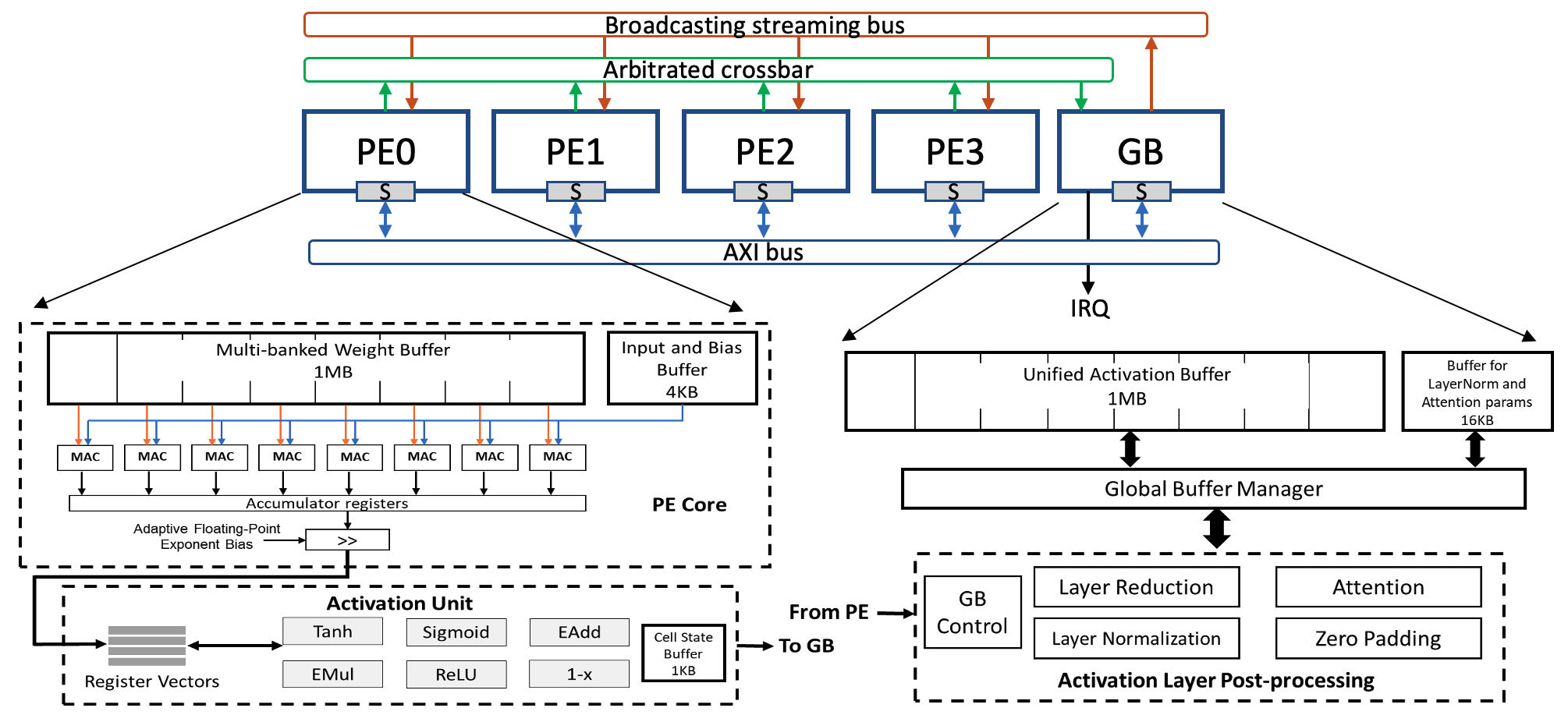 Tambe, Thierry, et al. "9.8 A 25mm 2 SoC for IoT Devices with 18ms Noise-Robust Speech-to-Text Latency via Bayesian Speech Denoising and Attention-Based Sequence-to-Sequence DNN Speech Recognition in 16nm FinFET." 2021 IEEE International Solid-State Circuits Conference (ISSCC). Vol. 64. IEEE, 2021.Image credit: https://github.com/harvard-acc/FlexASR
12
[Speaker Notes: Already given general motivation. Stick to “challenge example” – don’t say specifically this example. Two goals: model data-parallelism, maintain sequential view.]
SIMD Instructions: Roadmap
…
…
13
[Speaker Notes: Explain notation in figure]
We extend our type system:
…
…
14
[Speaker Notes: Highlight the meaning of t and r in the vector, explain I’ve included the typing judgements to establish a notation.  Know 3 challenges mentioned in CASES paper. Take opportunity to mention float8 is an example of custom numerics taken from FlexASR.]
Same operation
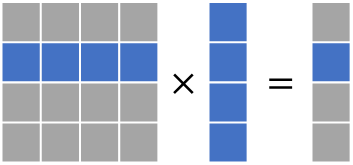 …
…
15
[Speaker Notes: Just like a regular ILA instruction, with well defined scope so that each instance can be defined parametrically in terms of its…]
…
…
16
[Speaker Notes: We don’t]
17
Maintaining a sequential abstraction
18
[Speaker Notes: Remember: A conflict is two concurrent accesses to the same memory location, at least one of which is a write]
Write-write safety is maintained by construction
19
[Speaker Notes: If design decisions are questioned, emphasize practicality over generality]
Read-write safety check
20
Conflict-freedom check: SMT encoding
21
Conflict-freedom check: SMT encoding
22
Conflict-freedom check: SMT encoding
23
Conflict-freedom check: SMT encoding
24
Conflict-freedom check: SMT encoding
25
Conflict-freedom check: SMT encoding
26
Conflict-freedom check: SMT encoding
27
Summing Up SIMD Instructions
28
[Speaker Notes: [TODO] “operations on” or “updates to”?   As a consequence of point 2, the SIMD instruction being a sequential abstraction, we have…]
Challenge example: FlexASR
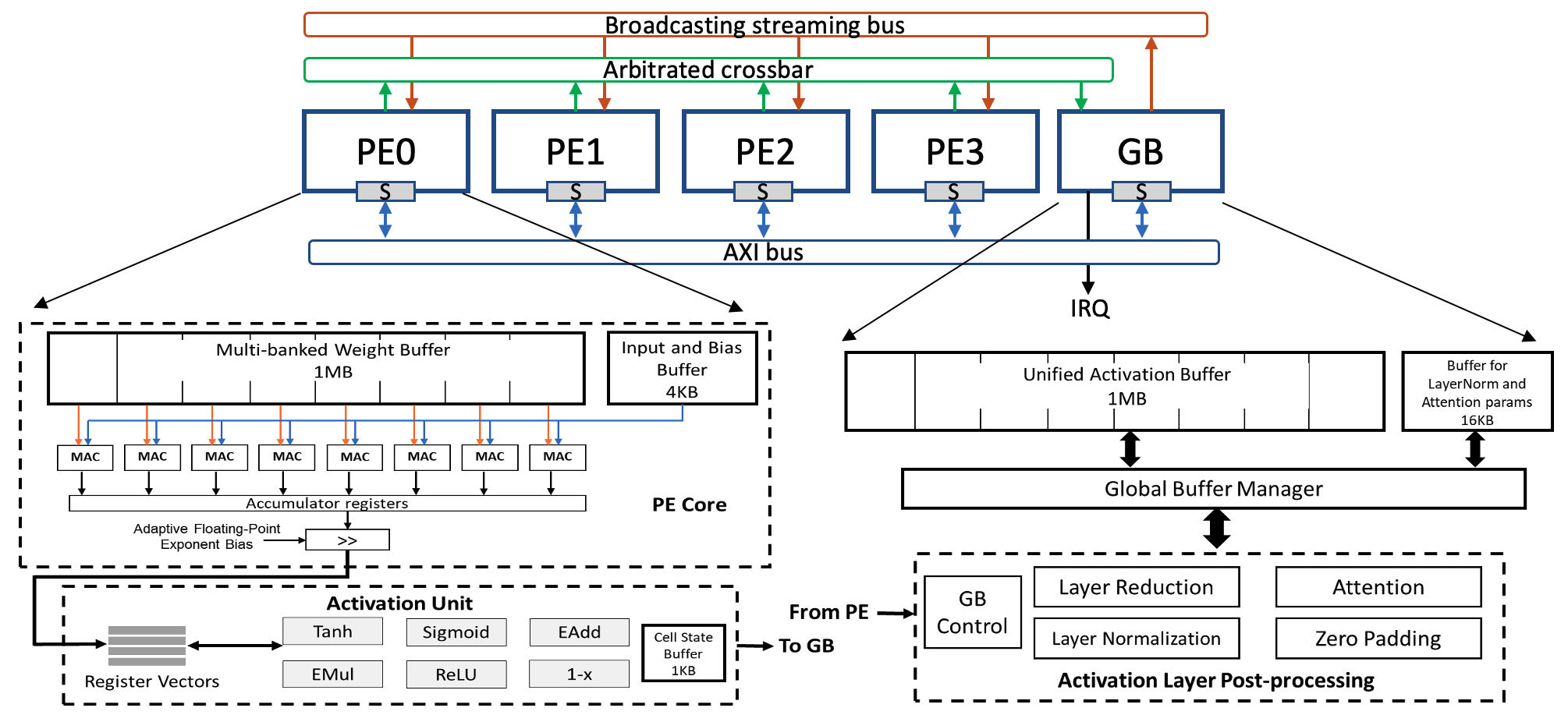 29
[Speaker Notes: Already given general motivation. Can say this is the “concrete/specific” motivation.]
Challenge Example A: Processing Elements for LSTM
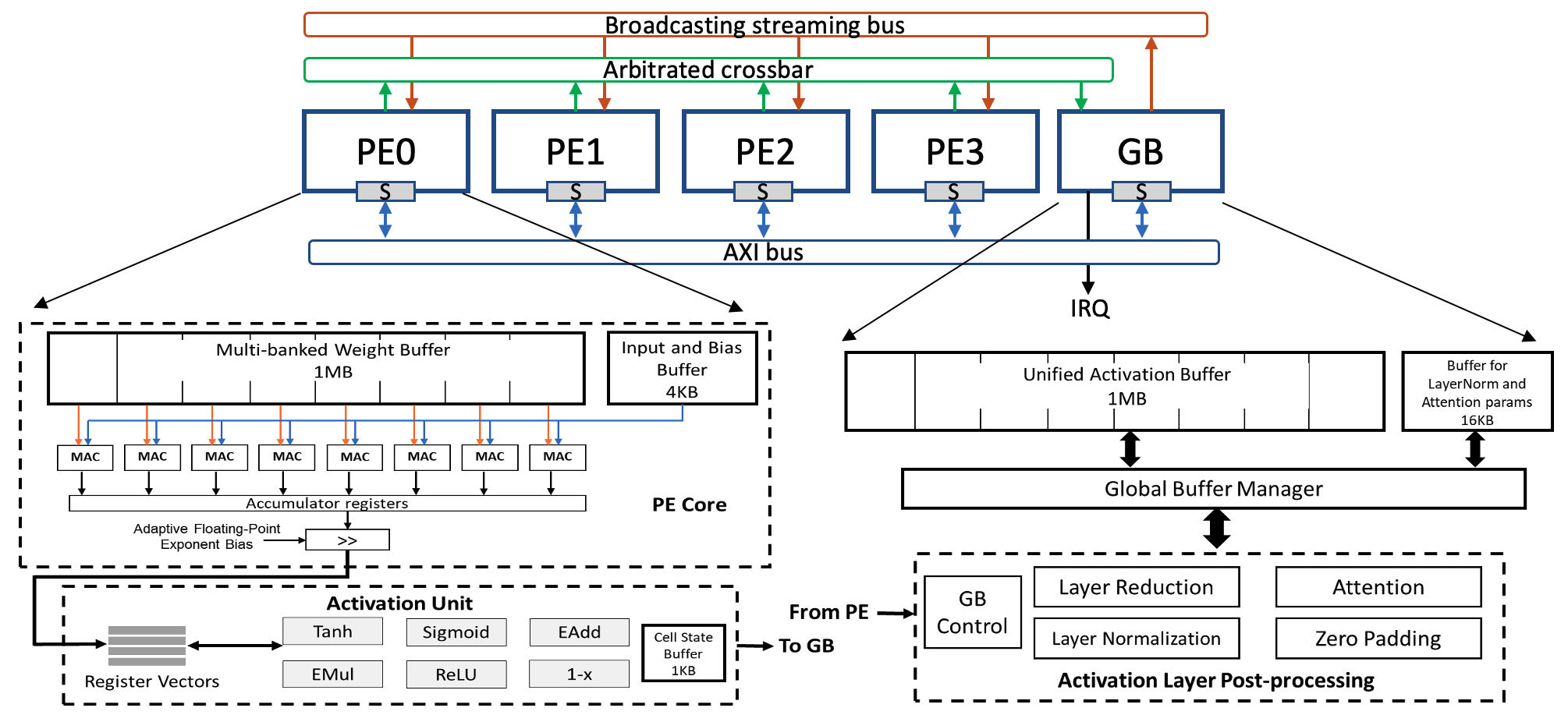 30
Challenge Example B: Linear Transformation
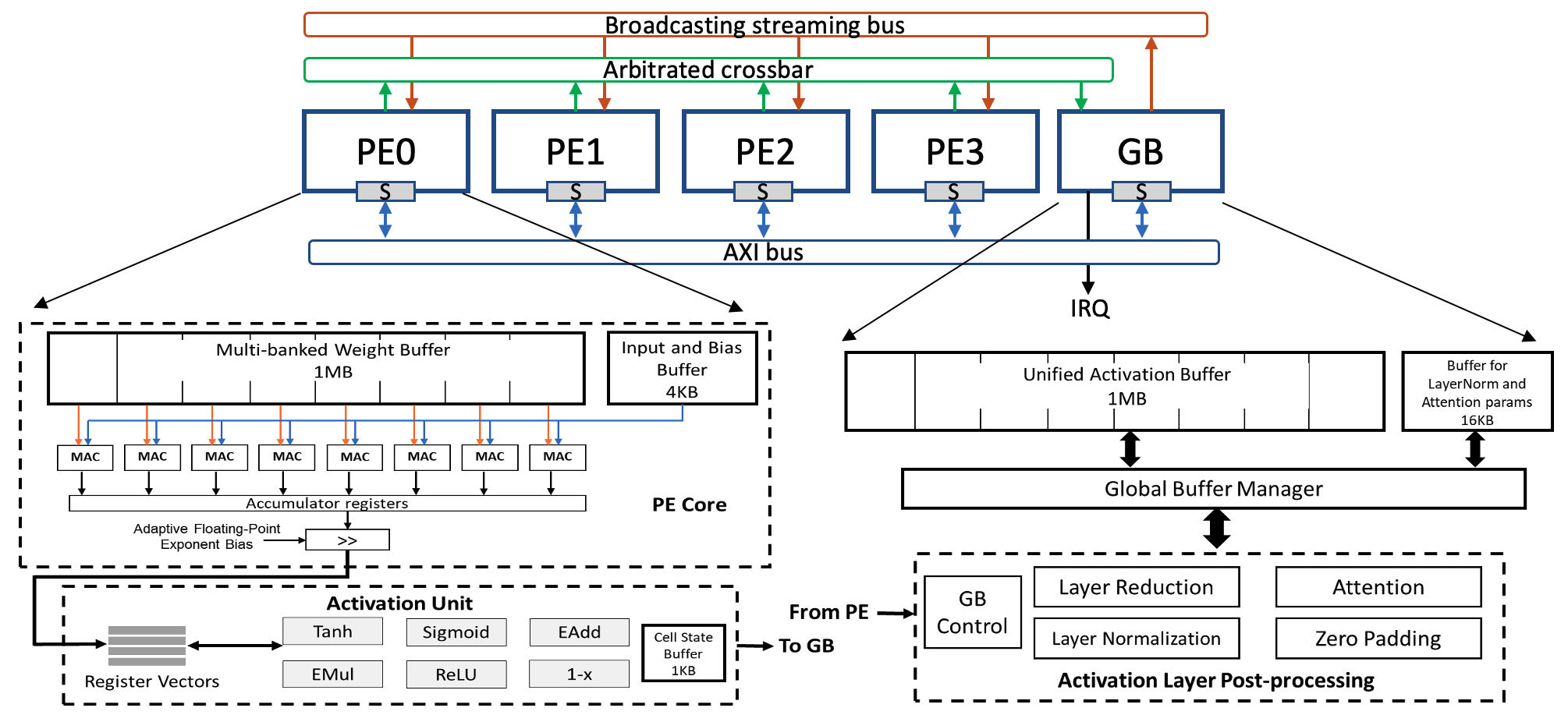 31
[Speaker Notes: Already given general motivation. Can say this is the “concrete/specific” motivation.]
Challenge Example B: Linear Transformation
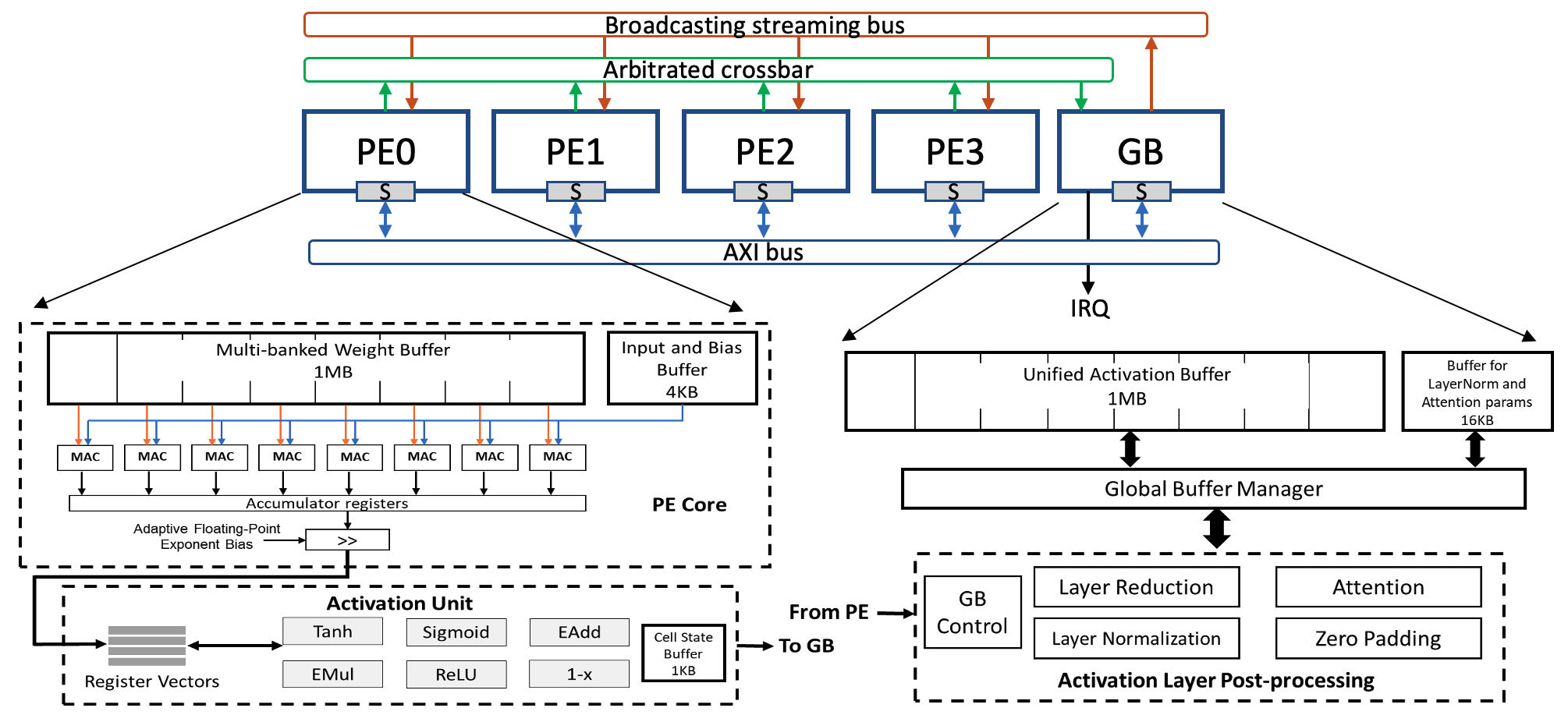 Nearly identical to the previous linear transformation example
32
Challenge Example B: 16-Dim. Linear Transformation
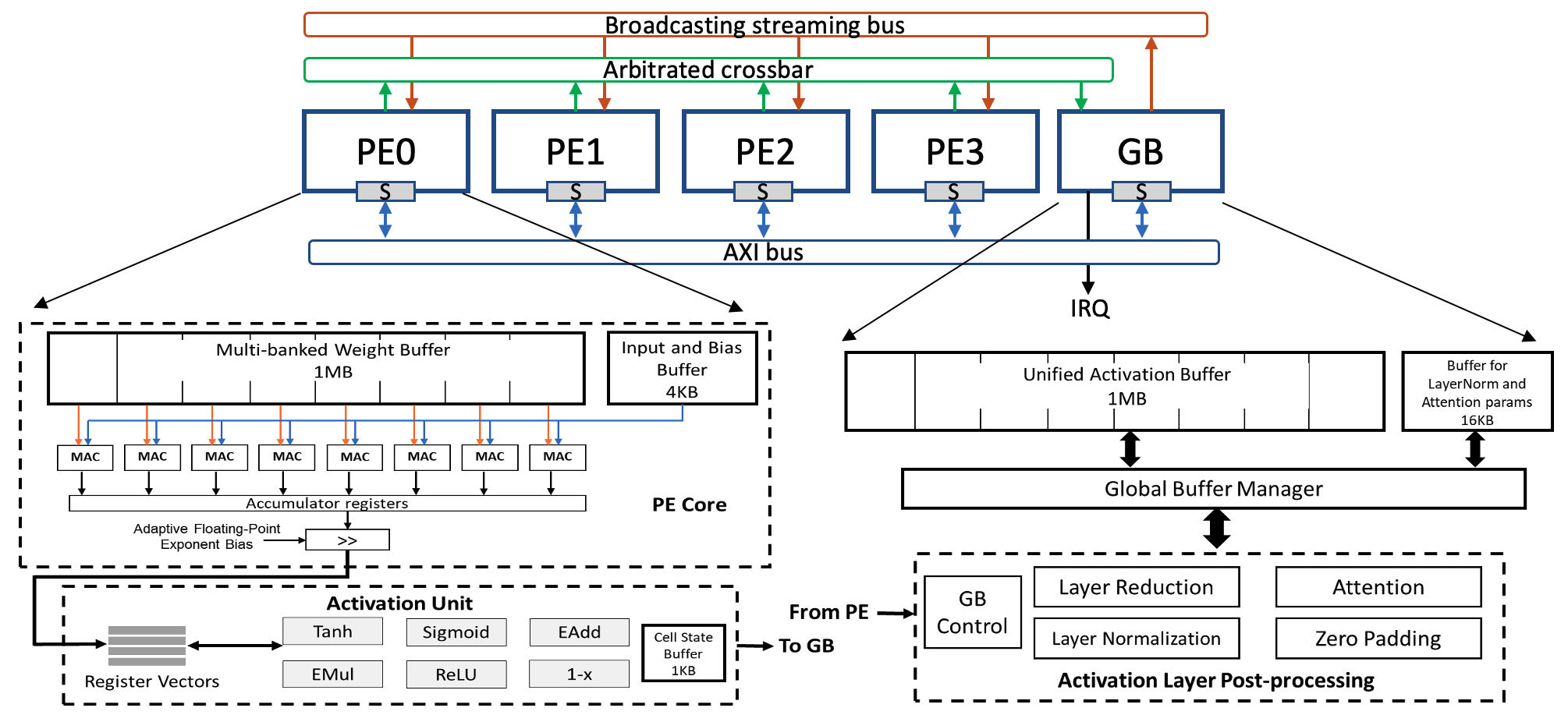 33
[Speaker Notes: Mention that here it’s a very simple check]
Challenge Example C: Parallel MaxPool (LayerReduction)
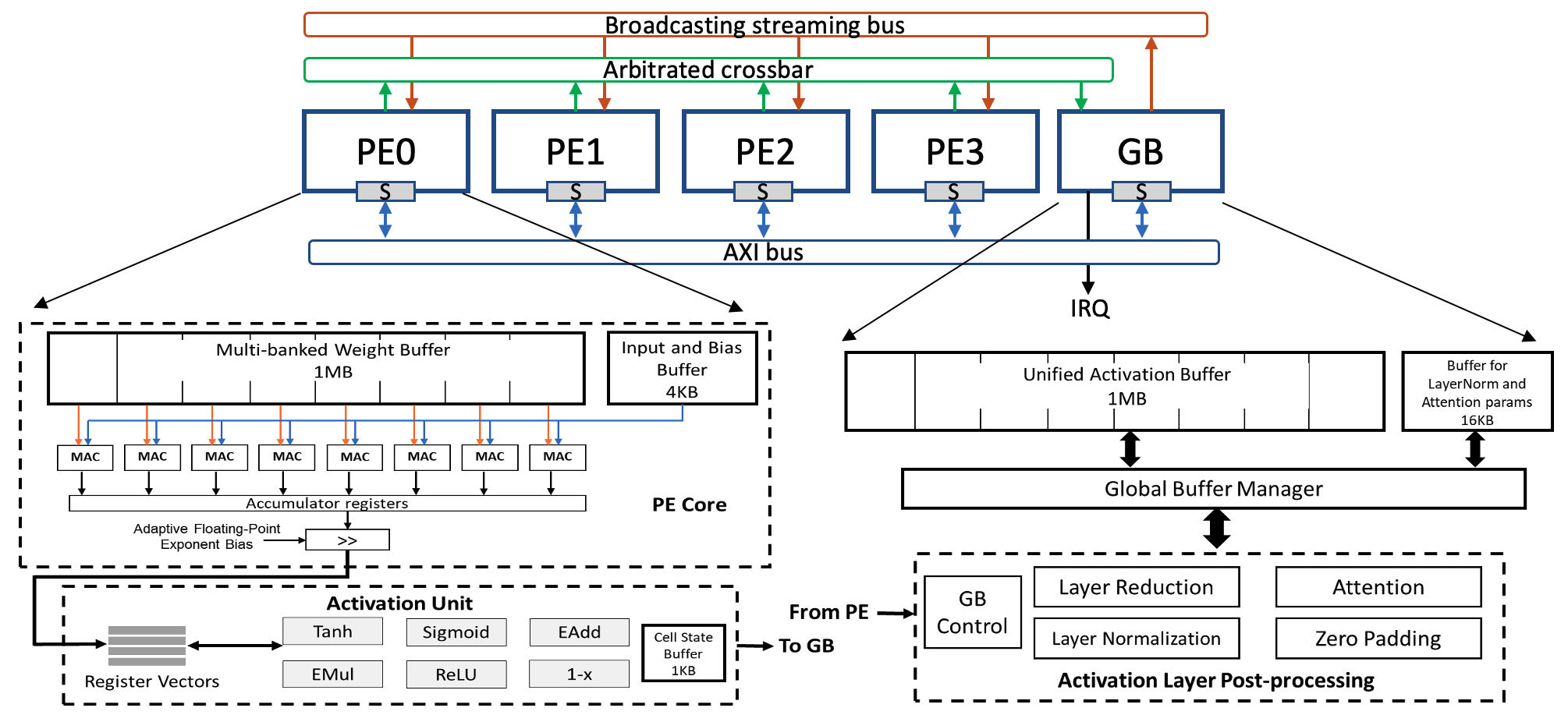 34
[Speaker Notes: Already given general motivation. Can say this is the “concrete/specific” motivation.]
Challenge Example C: 16x Parallel MaxPool (LayerReduction)
Read/written data all here
Offsets
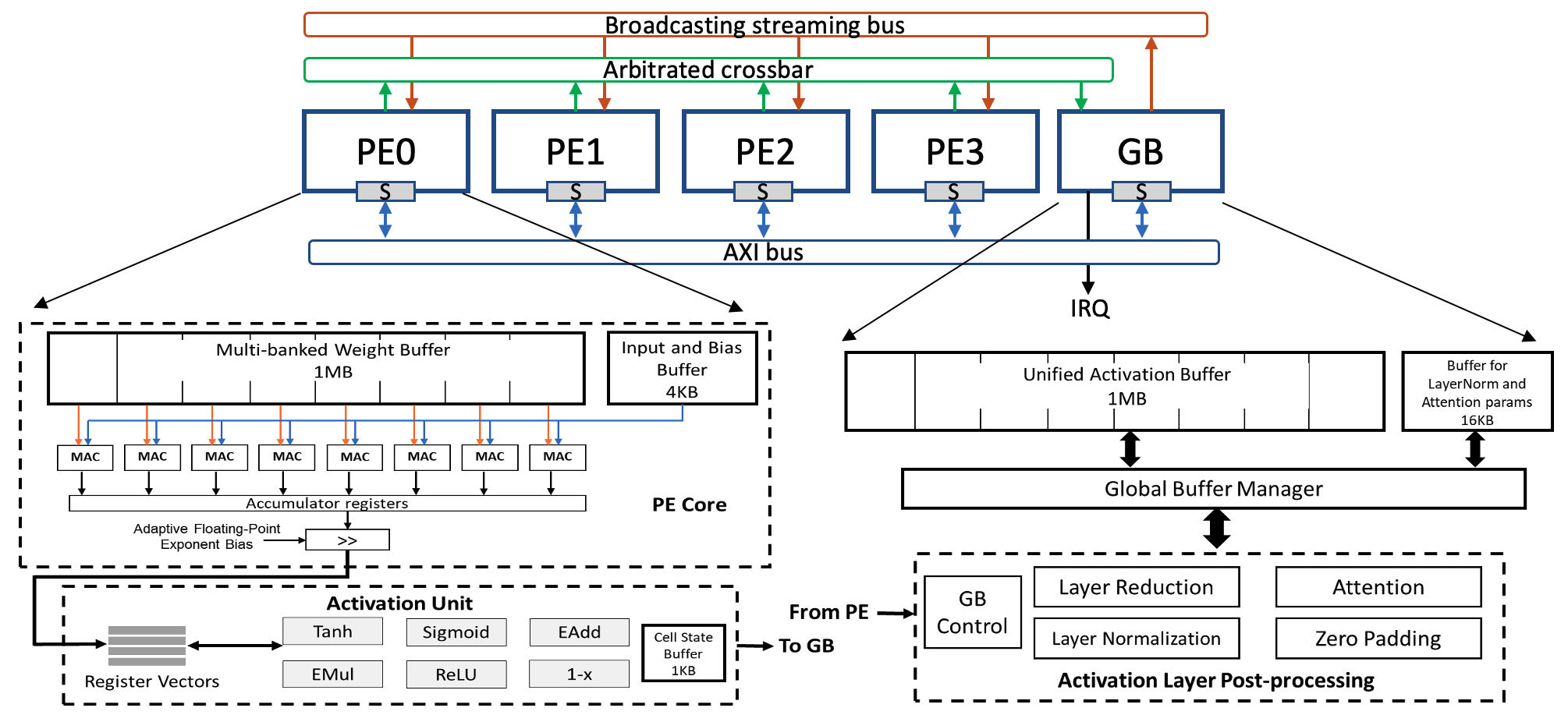 35
Challenge Example C: 16x Parallel MaxPool (LayerReduction)
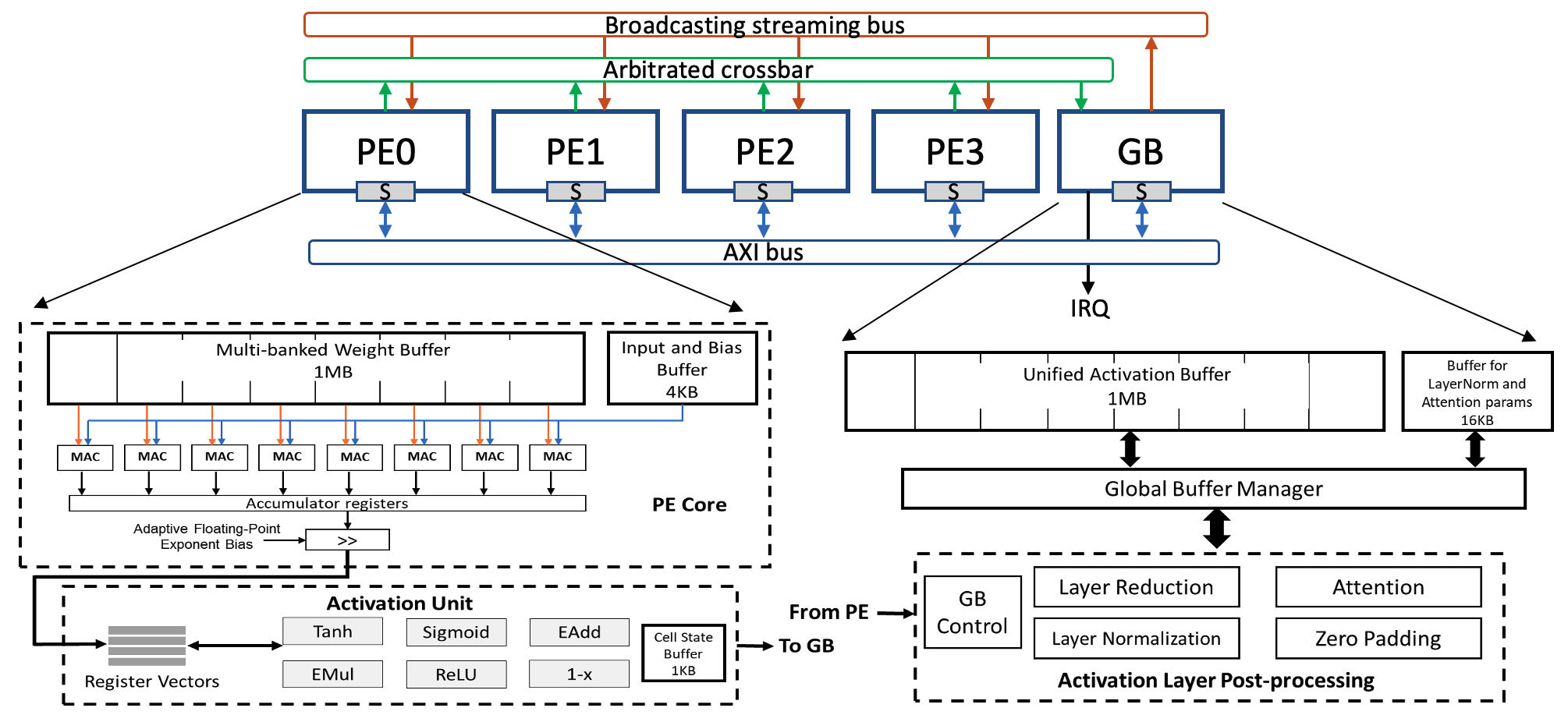 36
[Speaker Notes: Note that you’re carrying the data-atom and M_S from previous slide,   keep (when TGRP_SIZE, …) because it shows it’s the limits of the tiling scheme.]
Challenge Example C: How fast is the read-write check?
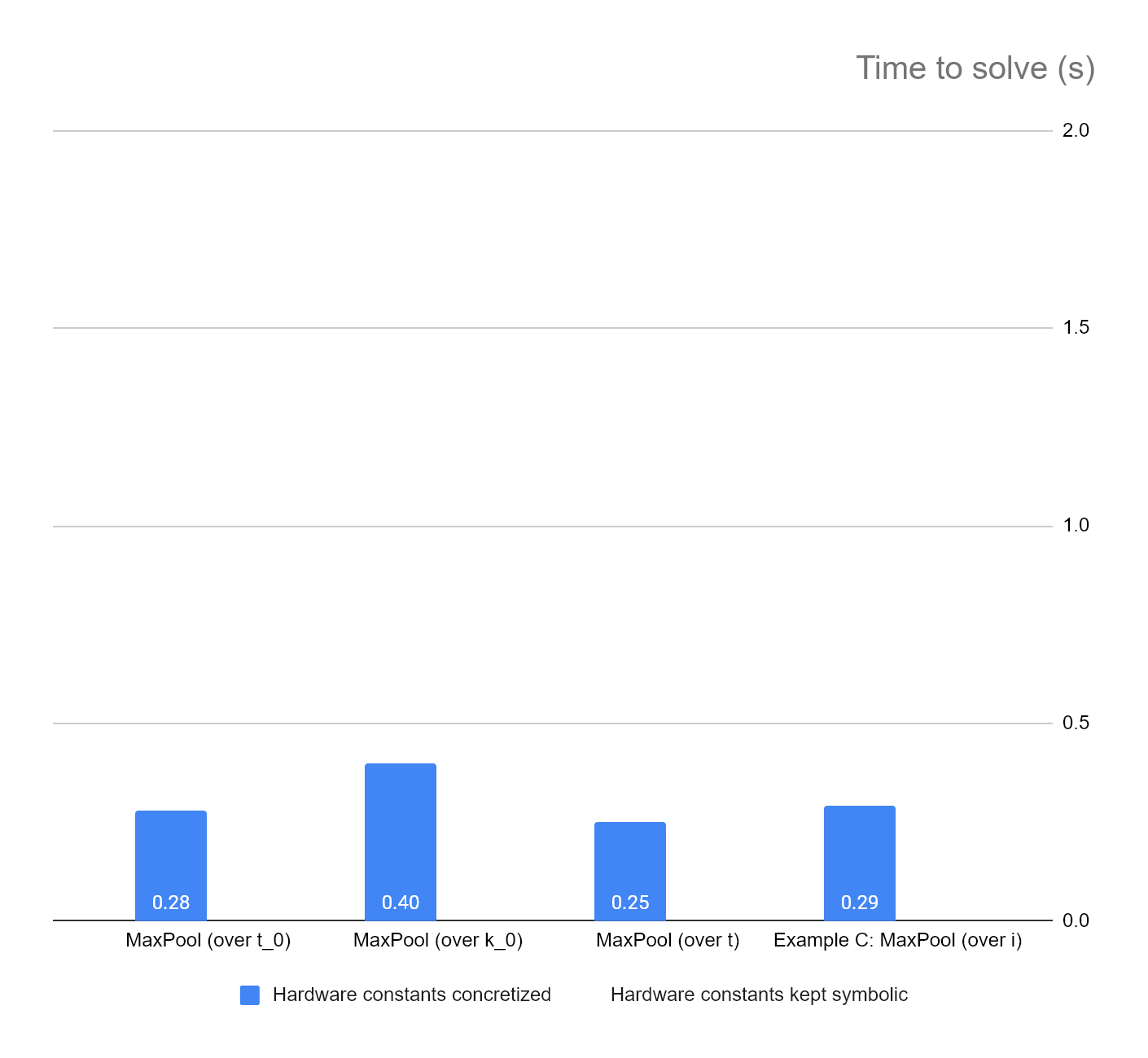 Examples A, B have trivial checks. Let’s look at C.
Solver returns UNSAT (No conflicts) in 0.29s

Example C is part of a nested loop structure:
(For demonstration) Let’s check if these loops are SIMD also!
Sequential in hardware
37
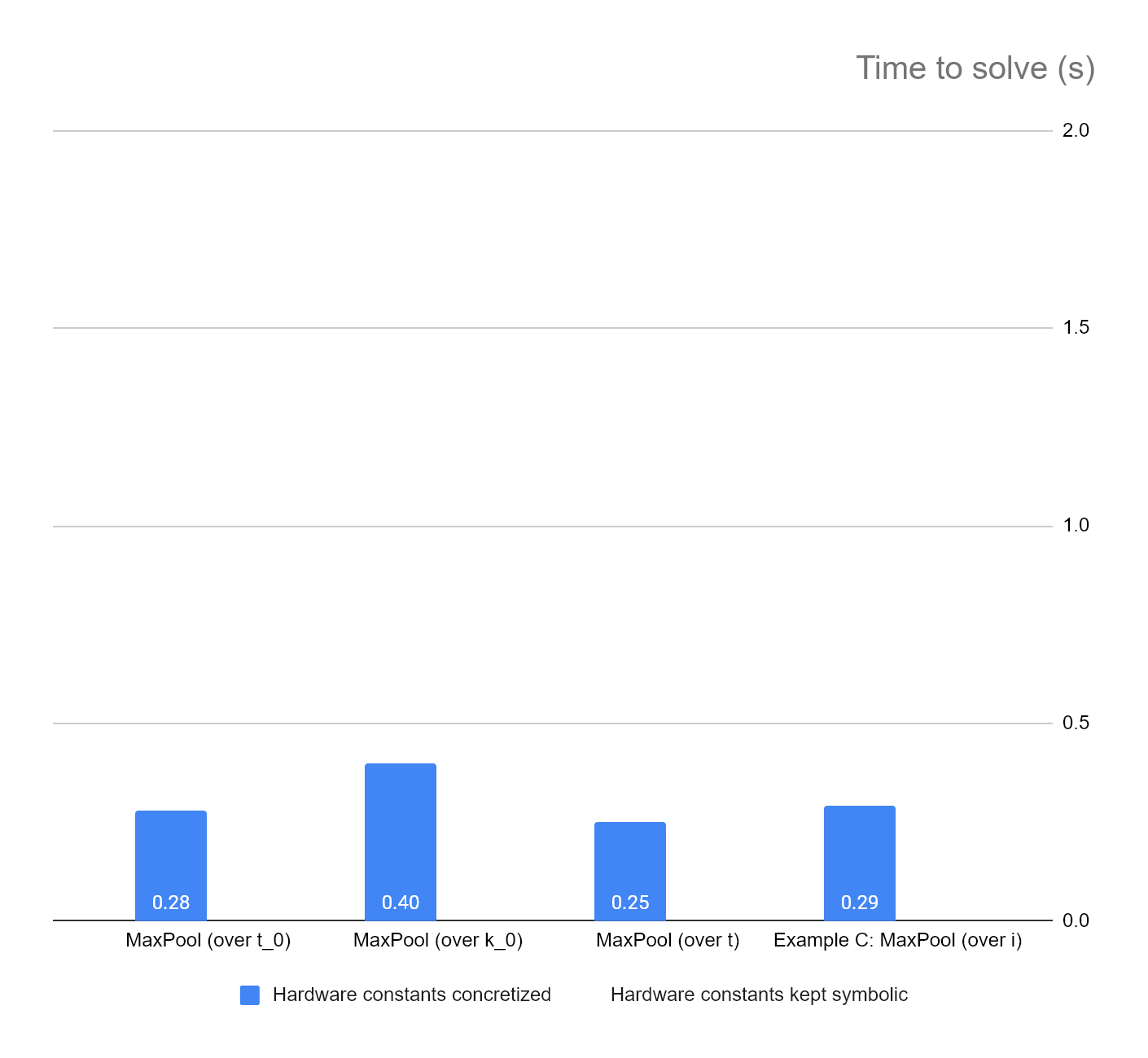 Challenge Example C: How fast is the read-write check?
38
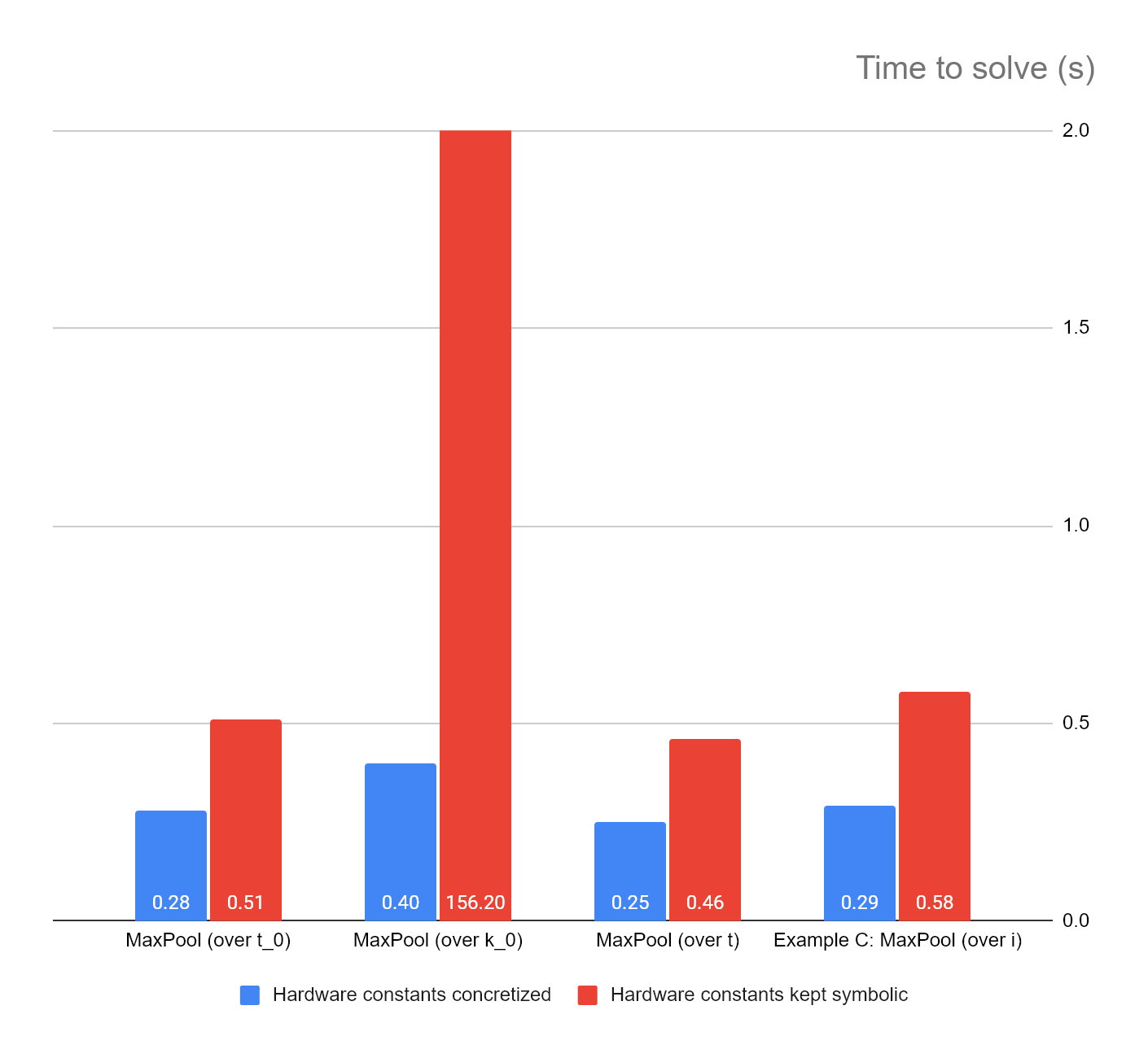 Challenge Example C: How fast is the read-write check?
156s
39
Challenge example: FlexASR
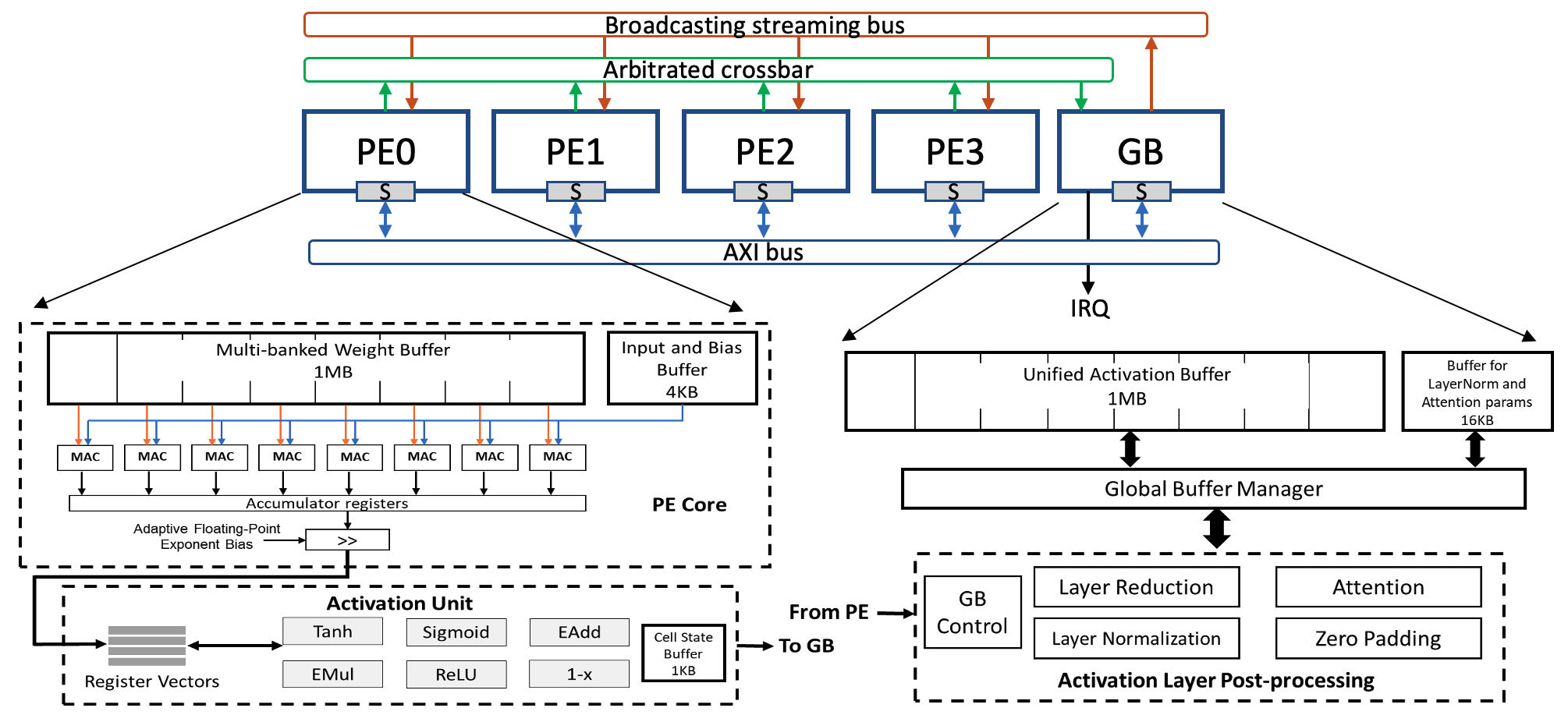 Modeled!
40
Implementation: extending ILAng framework
41
Summary so far
How do we extend ILA to model data-parallelism in accelerators?
Use SIMD instructions to encapsulate the data-parallel portion!

Can we maintain the view of sequential abstractions (to ease verification)?
Yes, by ensuring conflict-freedom!


Next question: we have an abstraction, what can we do with it?
42
Outline
Background: Instruction Level Abstraction (ILA)
SIMD (Single Instruction, Multiple Data) Instructions
Nested SIMD Instructions, SIMD Transformations
Key Points
Related Work
Future Work
43
Nested SIMD Instructions
…
…
…
…
…
…
…
44
[Speaker Notes: Hardware]
SIMD Transformation: Flattening
…
…
…
…
…
…
…
…
…
45
Summary of Key Points
SIMD instructions allow us to 
model hardware data-parallelism and
preserve a sequential view of hardware

We check conflict-freedom to ensure the sequential abstraction

This approach allows us to further raise the level of abstraction via loop transformations
46
Related Work
47
Future Work
More design patterns with parallelism/SIMD
Support transformations on SIMD instructions: loop reordering, loop fusion
Other types of structured parallelism: reductions, producer-consumer

Supporting ILA-based verified compilation
ILA program fragment verification
CHC-based techniques
FlexASR func A:
instr. 1 (STR r2, 0xffff0000)
instr. 2 (LDR r3, 0xffff0010)
FlexASR func B:
instr. 3 (STR r2, 0xffffaa00)
instr. 4 (LDR r3, 0xffffaabb)
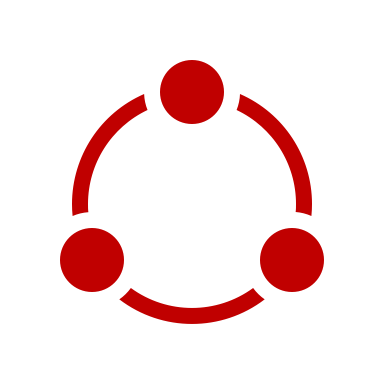 Accelerator-side ILA
Compiler-side 
ILA
NVDLA func C:
instr. 5 (STR r4, 0xffff0100)
instr. 6 (LDR r5, 0xffff0110)
48
[Speaker Notes: Can use “Supporting ILA-based verified compilation“ to lead into 3LA project]